Séminaire
Bussy-Saint-Georges
Vitry-sur-Seine
09/04/2019
SI
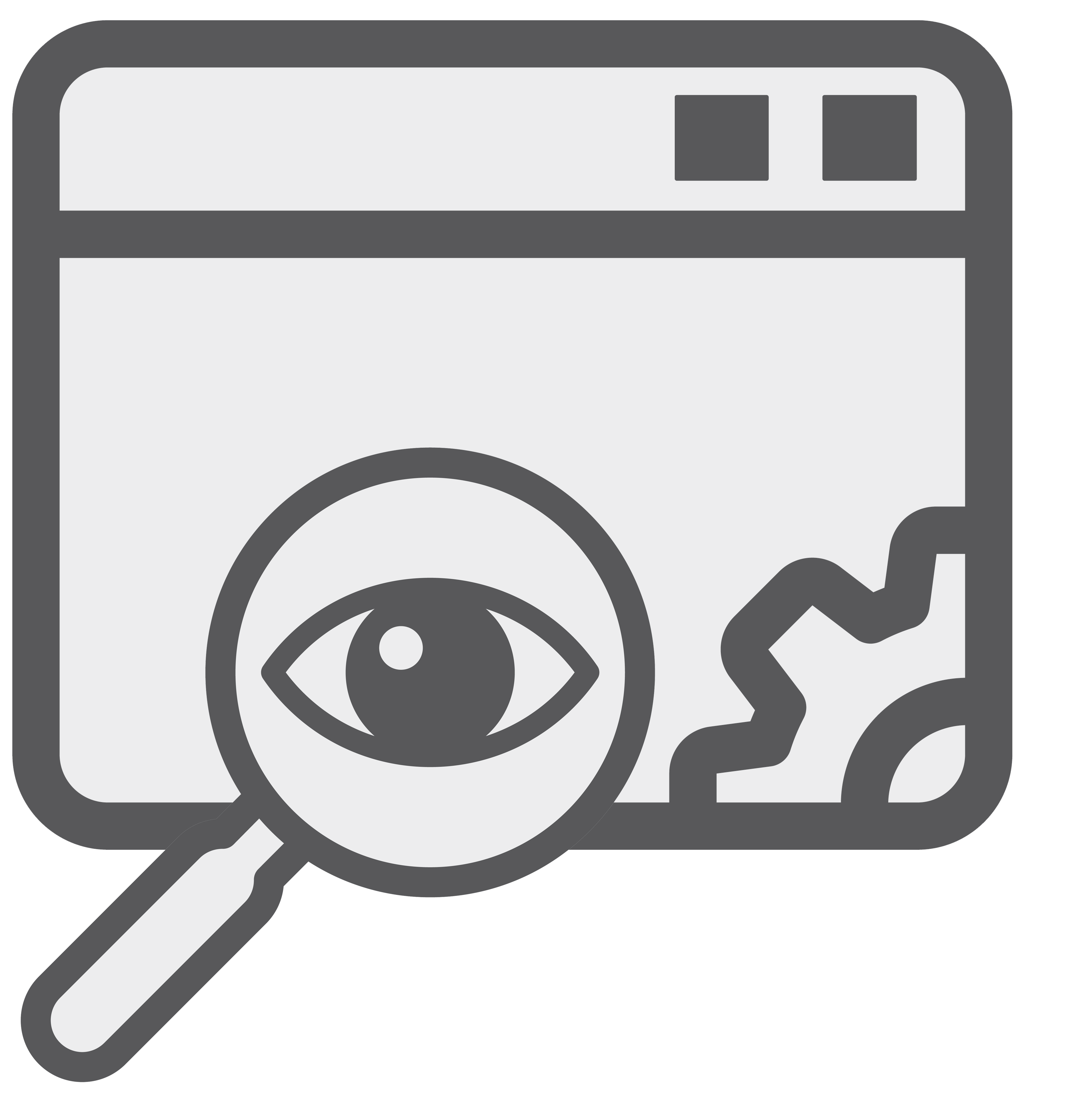 Positionnement depuis la rentrée 2010
Evolutions majeures pour la rentrée 2019
Positionnement spécifique
Mixage des démarches
En résumé
CIT
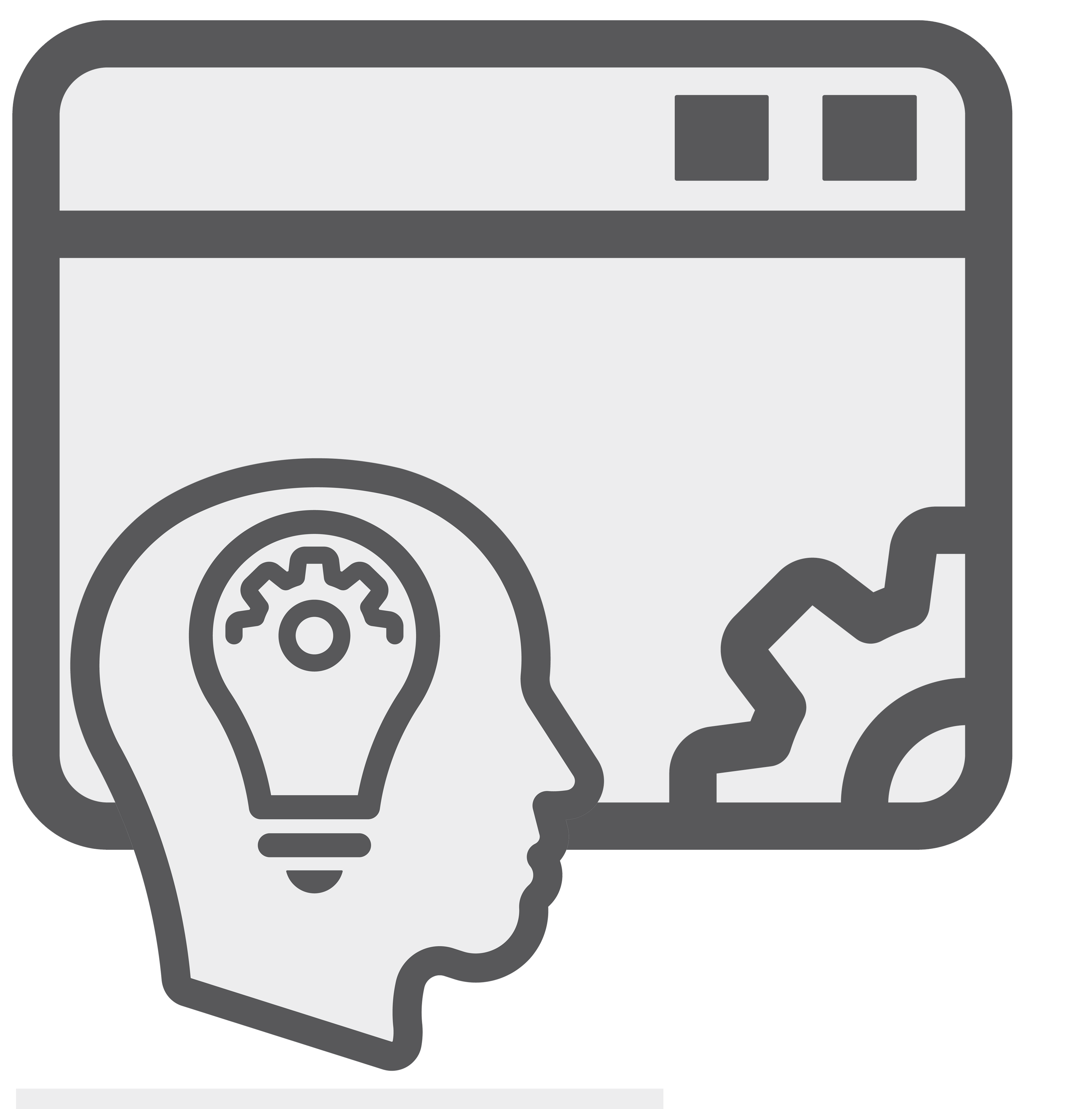 Pour découvrir comment un produit répond à un besoin et comment il fonctionne
Pour découvrir comment et  pourquoi un 
produit technique évolue
Positionnement depuis la rentrée 2010
SI
CIT
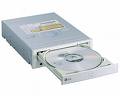 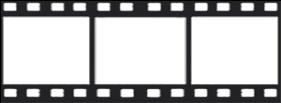 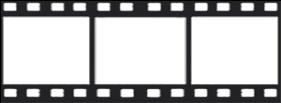 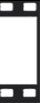 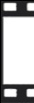 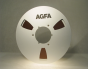 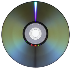 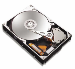 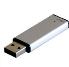 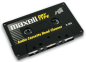 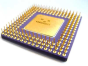 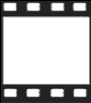 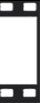 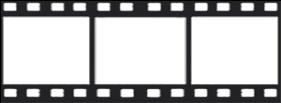 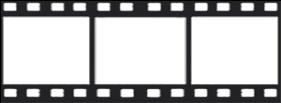 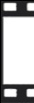 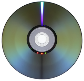 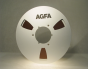 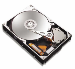 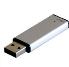 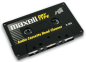 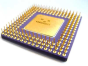 Pour une analyse au cœur
des systèmes
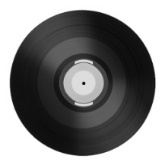 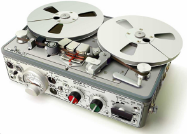 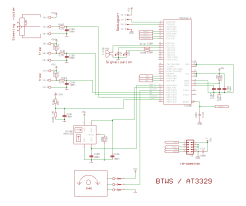 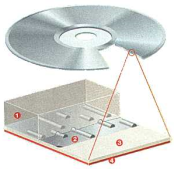 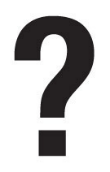 Pour une découverte 
des lois d’évolutions
des systèmes
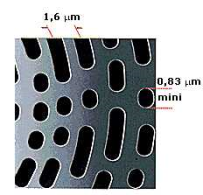 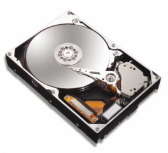 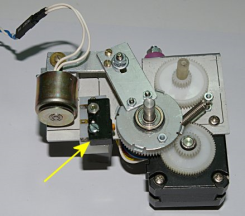 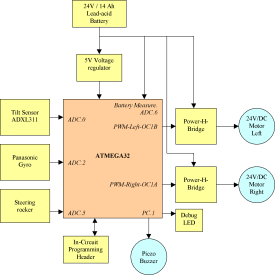 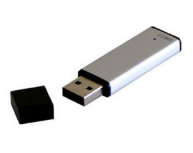 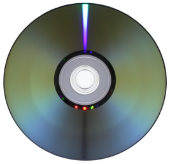 Evolutions majeures pour la rentrée 2019
SI
CIT
SI
CIT
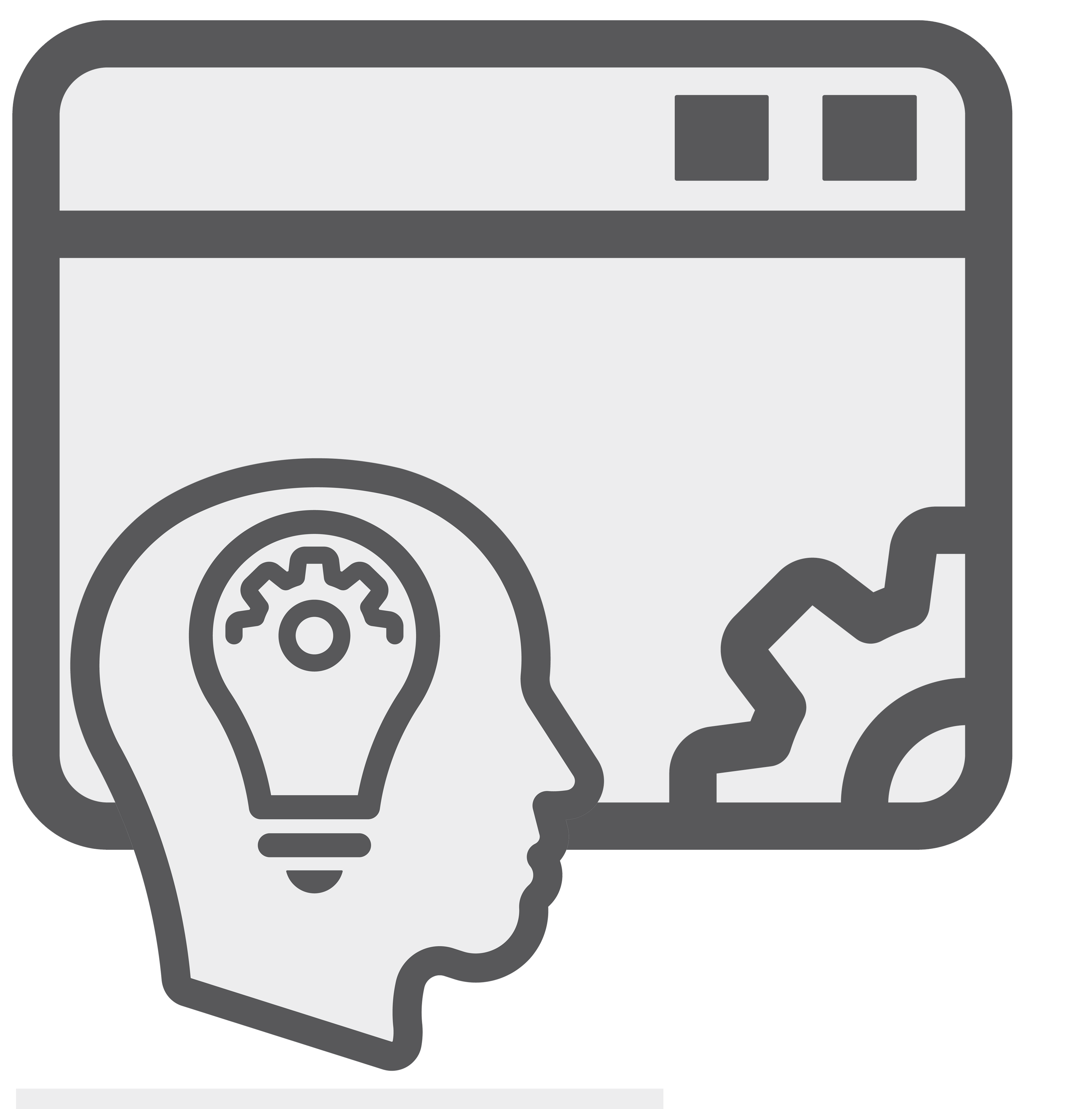 Création et Innovation Technologiques
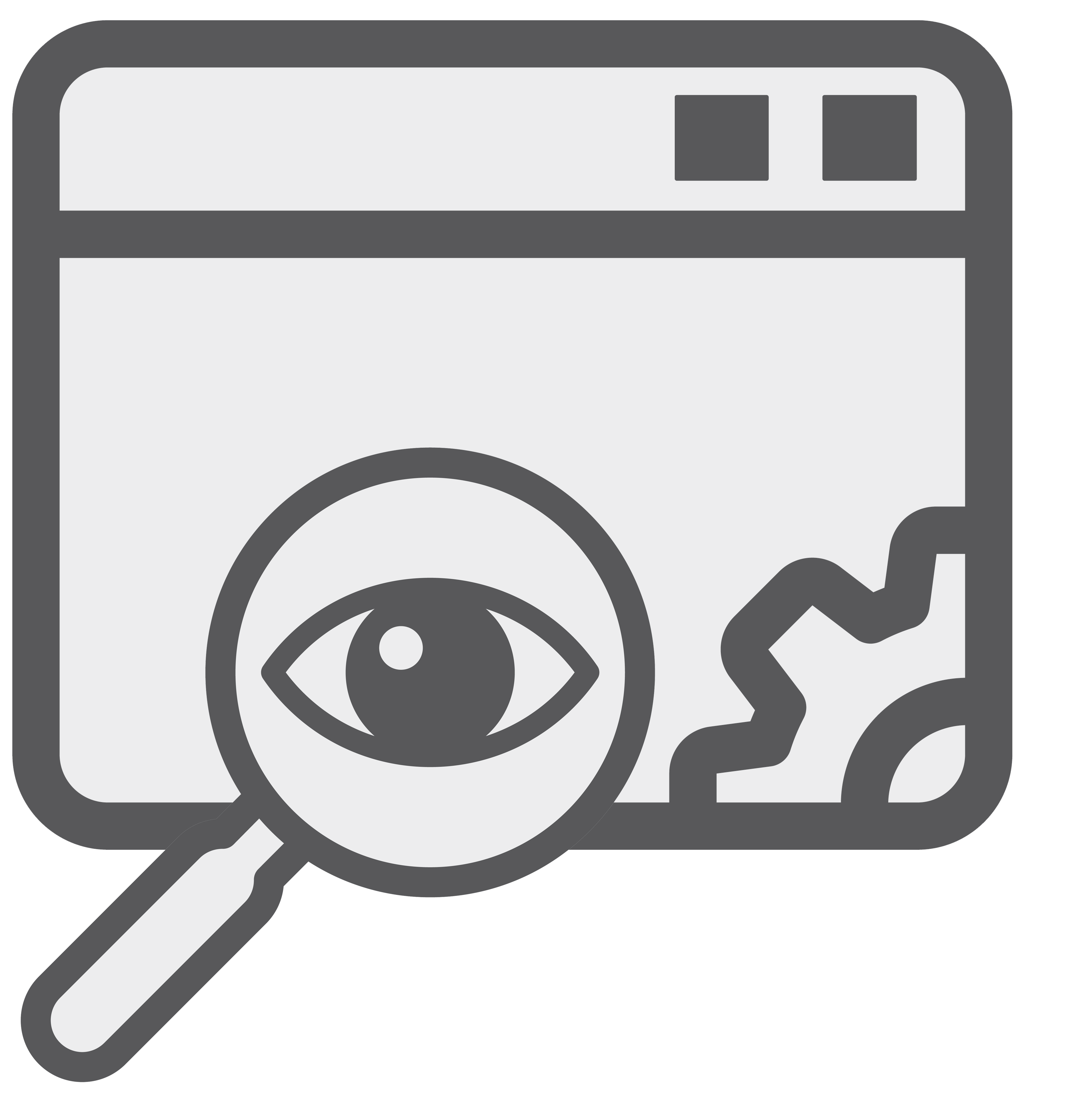 Sciences de l’Ingénieur
Approche« Recherche Développement »
Approche« Ingénierie-Design »
Activités expérimentales
Activités de projets
Démarche scientifique
Démarche de créativité
Problématiquetrès ciblée à résoudre collectivement
Fablab pour réaliserle support expérimental
Cahierdes chargessuccinct
Fablab pour matérialiser la solution
Relation avecles lois 
de la physique
Approchedesign des produits
Démarche pédagogique
d’investigation
Démarche pédagogique
de projet
SI
CIT
Positionnement spécifique
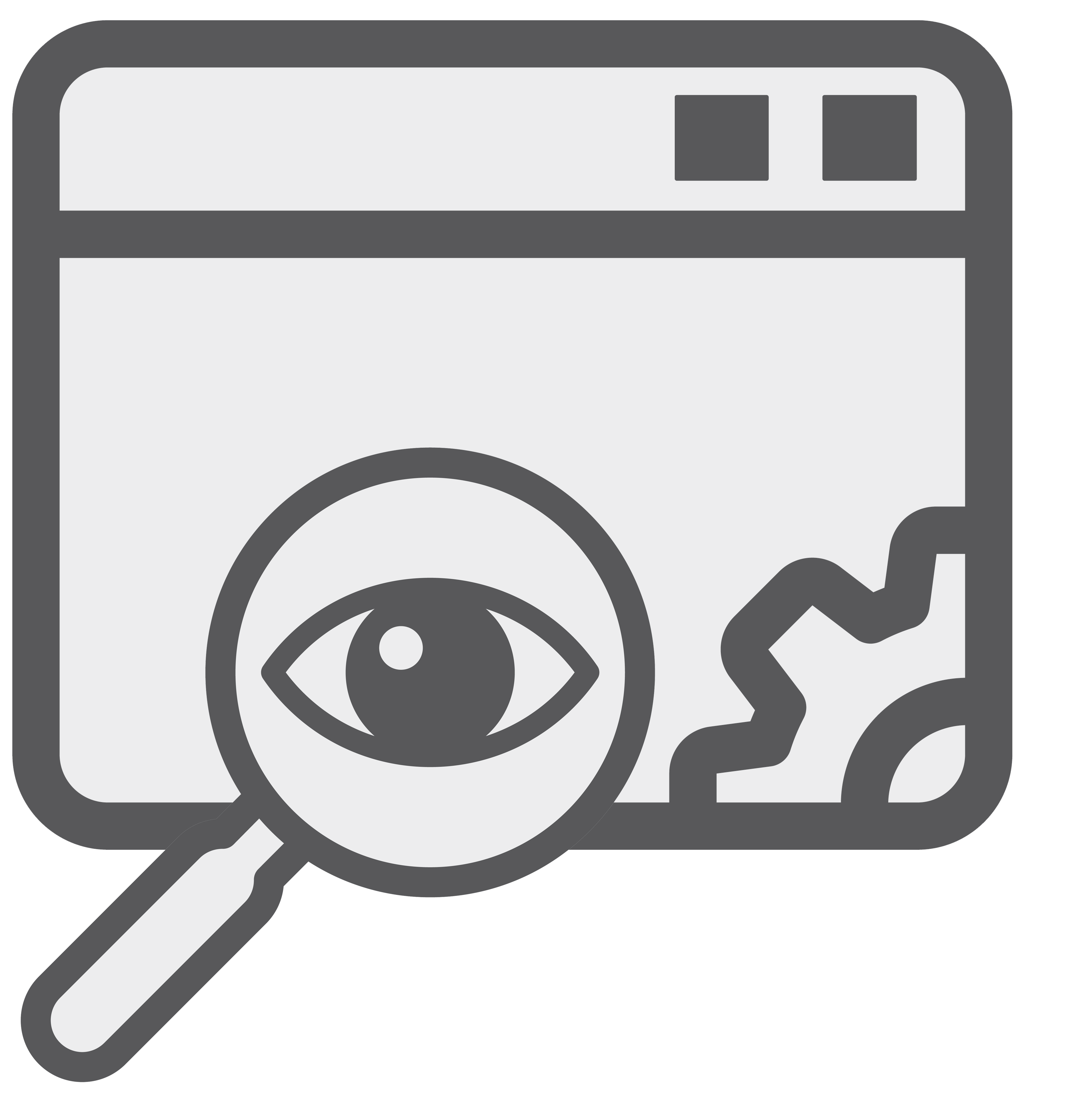 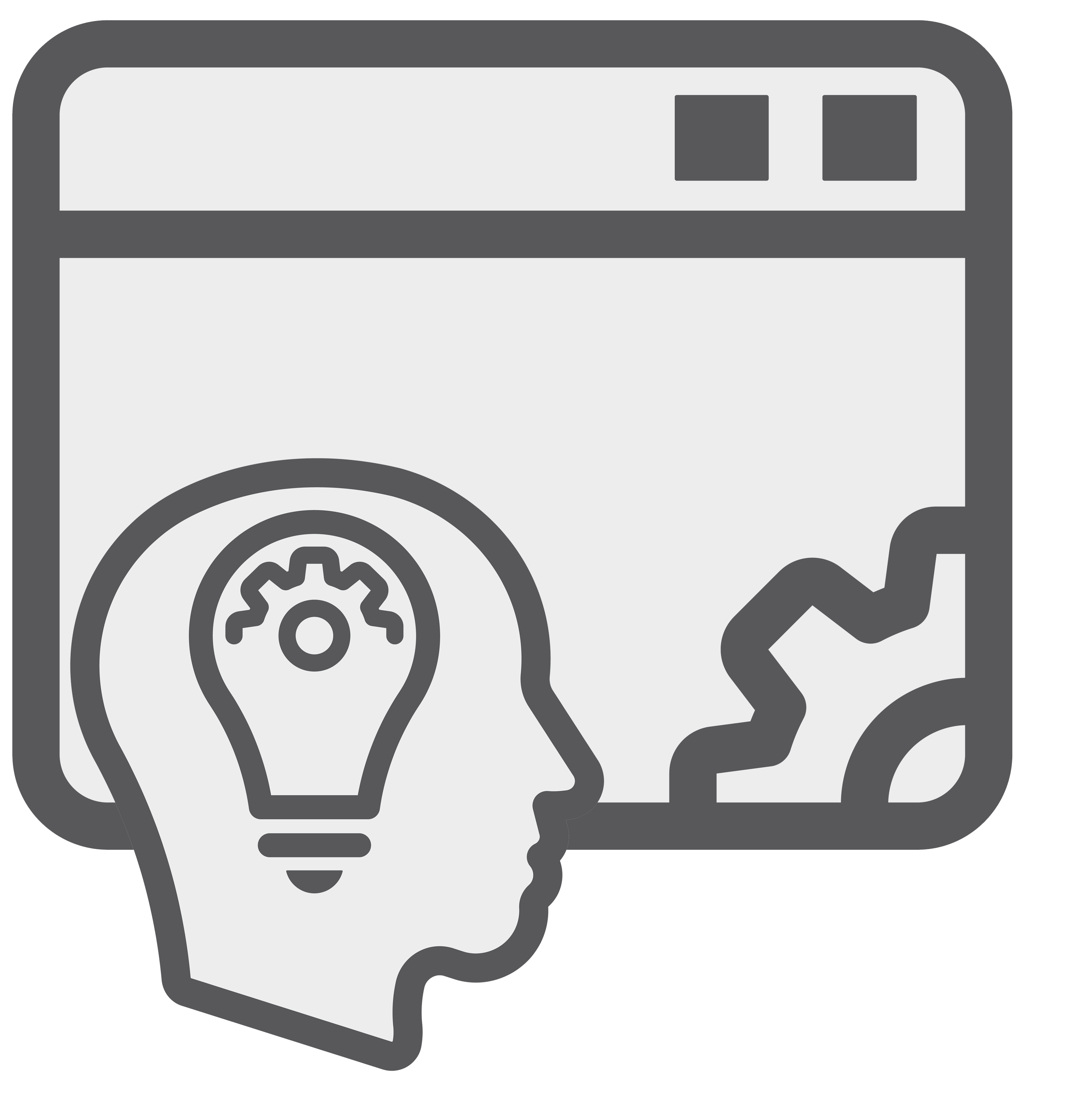 Travailler en équipe
CIT
SI
SI
Mettre en œuvre une démarche de projet et de créativité 
Utiliser une ou des méthodes de créativité.
Appréhender les méthodologies en design de produit. 
Formuler des propositions et retenir les solutions les plus pertinentes.
Identifier les contraintes réglementaires, environnementales et économiques liées à un contexte donné.
Matérialiser une solution innovante.
Raisonner, argumenter, pratiquer une démarche scientifique, expérimenter 
Mettre au point un protocole expérimental (formuler des hypothèses, hiérarchiser, sélectionner, expliciter, contextualiser).
Manipuler et expérimenter.
Simuler à partir d’un modèle donné.
Analyser les résultats obtenus. 
Identifier un principe scientifique en rapport avec le fonctionnement d’un système.
Matérialiser un support d’expérimentation.
générique
structurale
CIT
génétique et générale
Fablab
Communiquer ses intentions
Rentrée 2019
SI / CIT
SI
CIT
Mixage des démarches
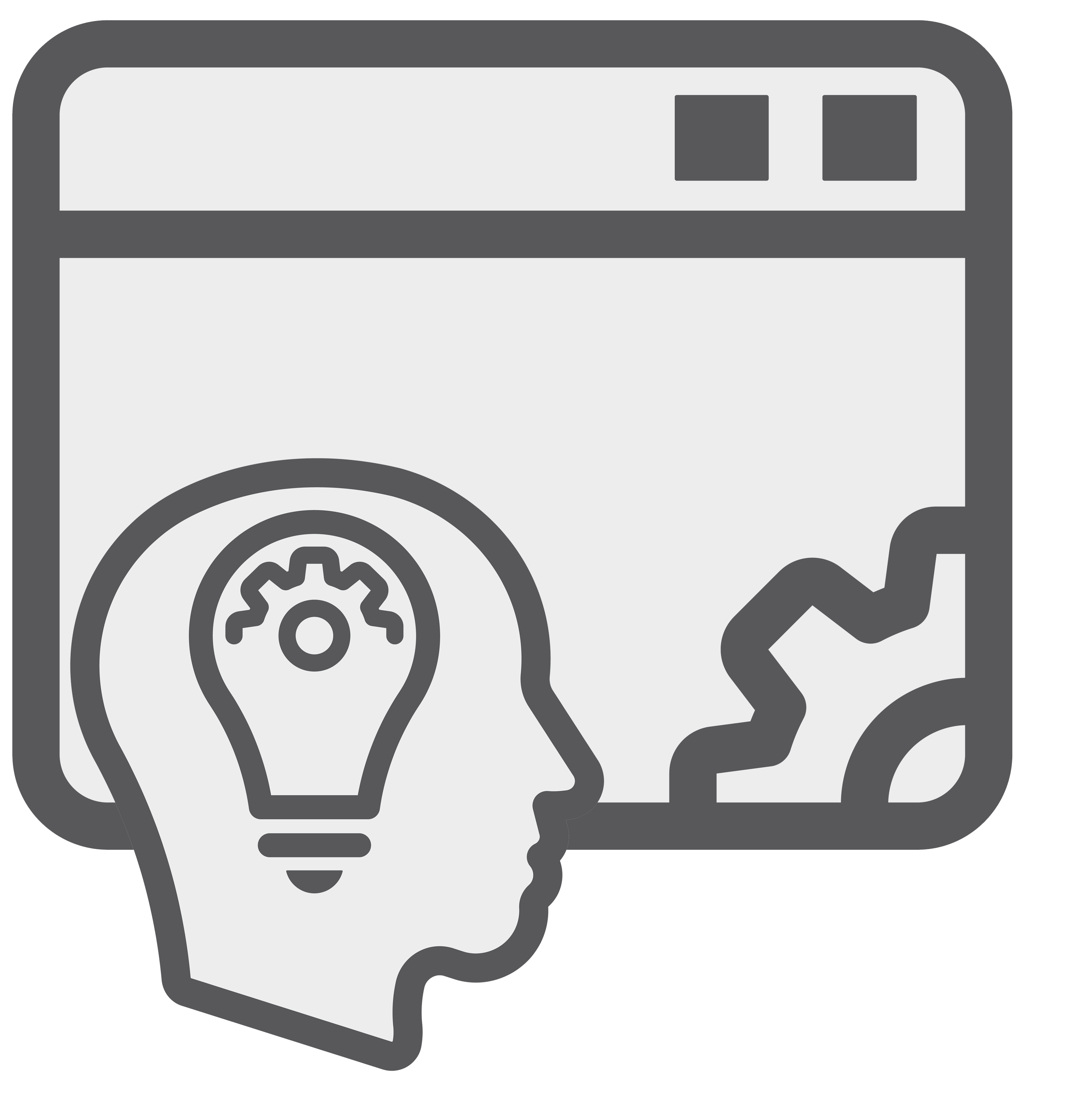 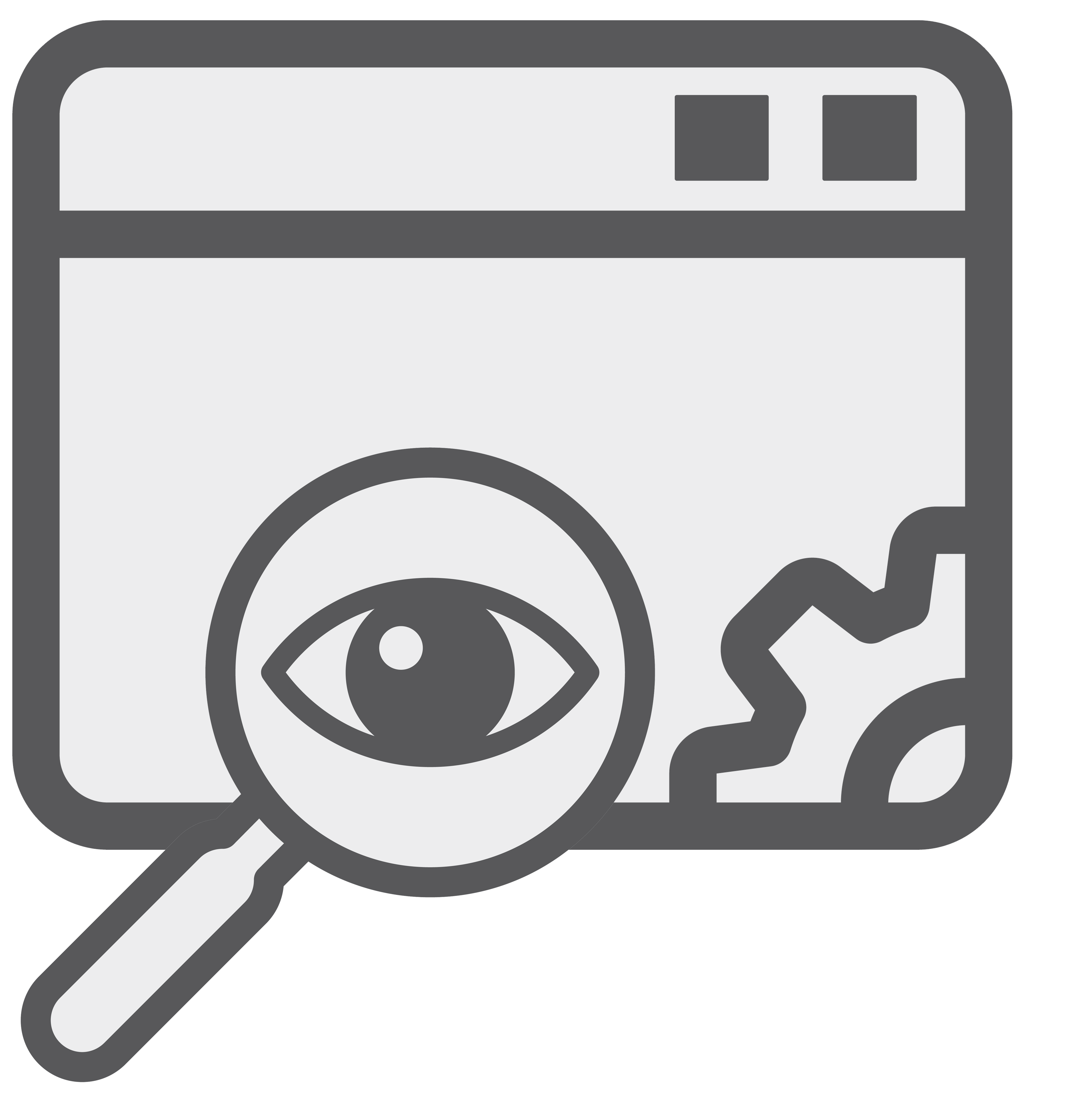 ApprocheRecherche développement
ApprocheIngénierie-Design
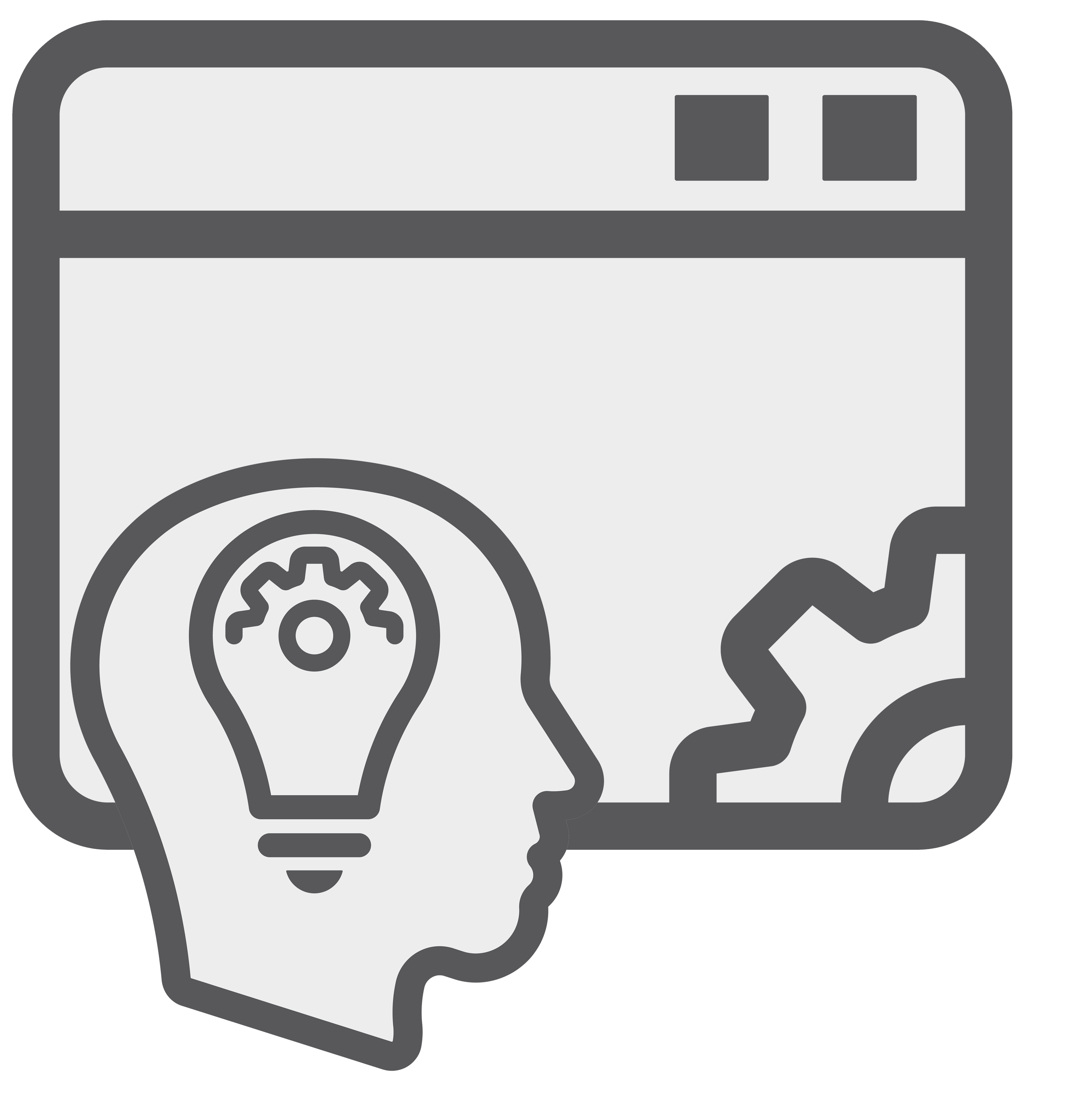 Démarche de créativité
Démarche scientifique
Cahierdes charges succinct
Approchedesign des produits
Problématique très ciblée à résoudre collectivement
Fablab pour réaliser le support expérimental
Fablab pour matérialiseret réaliser
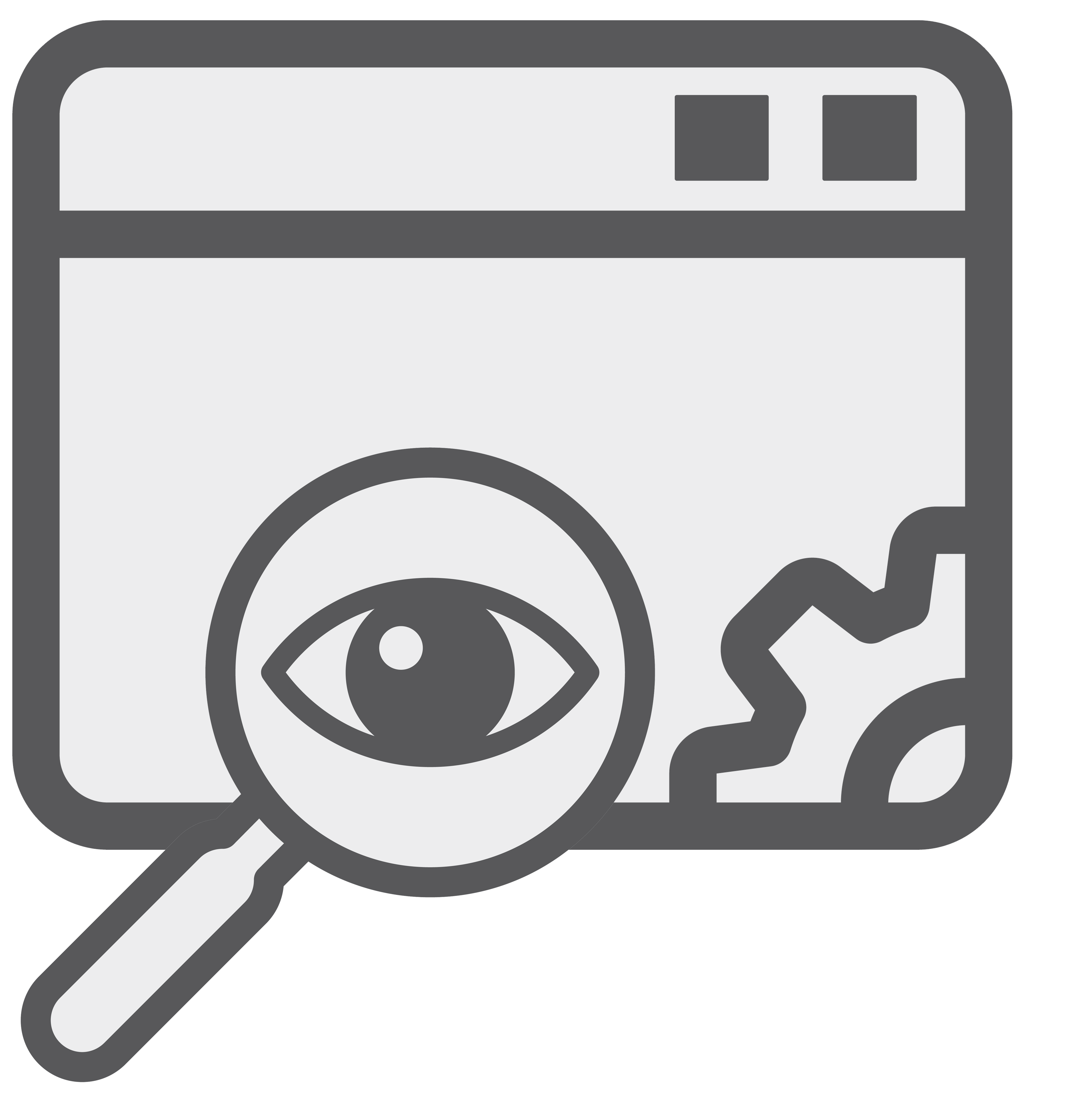 Activités expérimentales
Activités créatives
Innovation
Investigation
Activités de projets
Dans une démarche englobante de projet
²
CIT
SI
C’est pratiquer une démarche scientifique en relevant des défis
C’est vivre ladémarche de créativitéen menant des projets
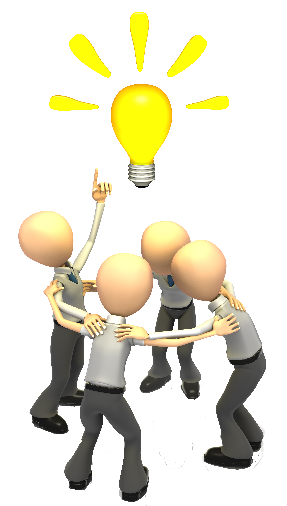 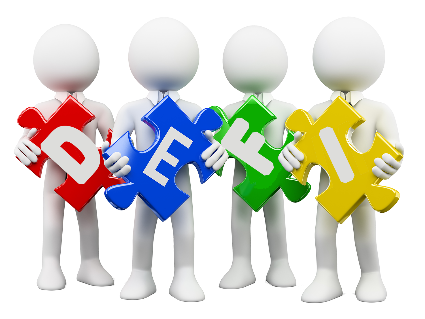 Un Fablab pour expérimenter et créer
Expérimenter
Simuler
Communiquer
Innover
Créer
Communiquer
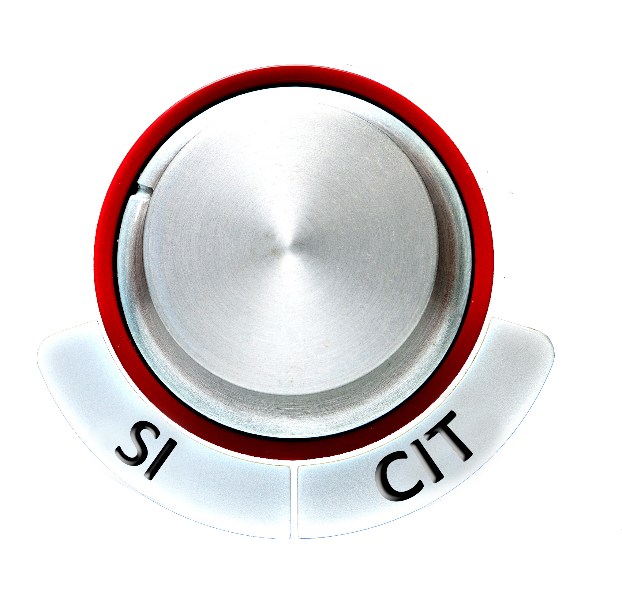 Un mixage possible entreles deux enseignements